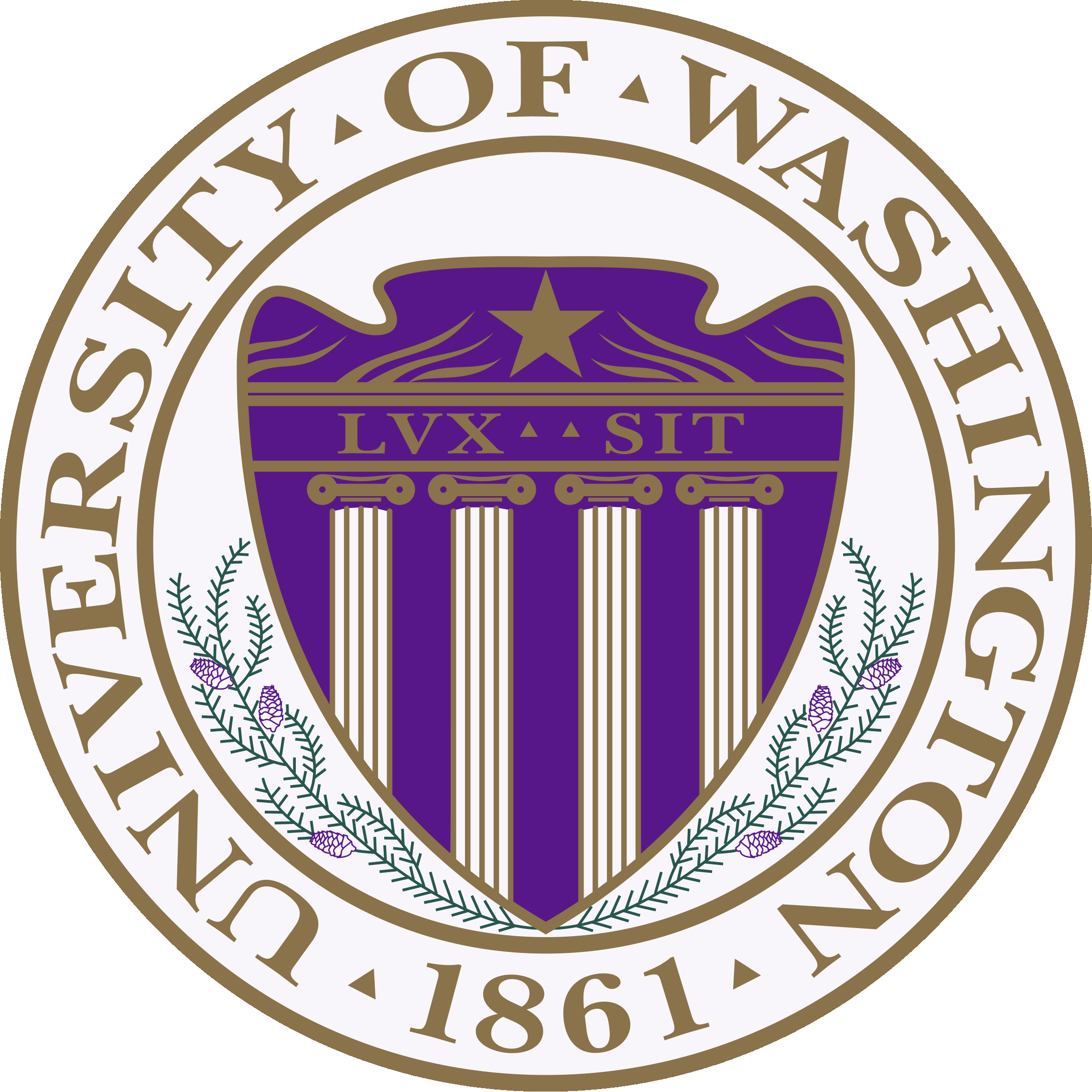 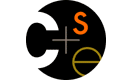 CSE373: Data Structures & AlgorithmsLecture 19: Spanning Trees
Linda Shapiro
Winter 2016
Announcements
HW 4 due Wed, May 18
Spring 2016
CSE373: Data Structures & Algorithms
2
Done with Dijkstra
You will implement Dijkstra’s algorithm in homework 5.
Onward….. Spanning trees!
Spring 2016
CSE373: Data Structures & Algorithms
3
Spanning Trees
A simple problem: Given a connected  undirected graph G=(V,E), find a minimal subset of edges such that G is still connected
A graph G2=(V,E2) such that G2 is connected and removing any edge from E2 makes G2 disconnected
Spring 2016
CSE373: Data Structures & Algorithms
4
Observations
a
c
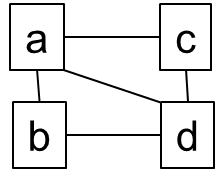 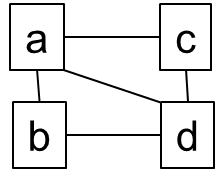 |V|=4
|V|-1=3
b
d
Any solution to this problem is a tree
Recall a tree does not need a root; just means acyclic
For any cycle, could remove an edge and still be connected

Solution not unique unless original graph was already a tree

Problem ill-defined if original graph not connected
So |E| ≥ |V|-1

A tree with |V| nodes has |V|-1 edges
So every solution to the spanning tree problem has |V|-1 edges
Spring 2016
CSE373: Data Structures & Algorithms
5
Spanning Trees
Can we find another spanning tree in the bigger one?
Pick a start node and think like a tree.
3
3
1
1
6
6
4
4
2
7
2
7
5
5
Spring 2016
CSE373: Data Structures & Algorithms
6
Motivation
A spanning tree connects all the nodes with as few edges as possible

Example: A “phone tree” so everybody gets the message and no unnecessary calls get made






In most compelling uses, we have a weighted  undirected graph and we want a tree of least total cost 
Example: Electrical wiring for a house or clock wires on a chip
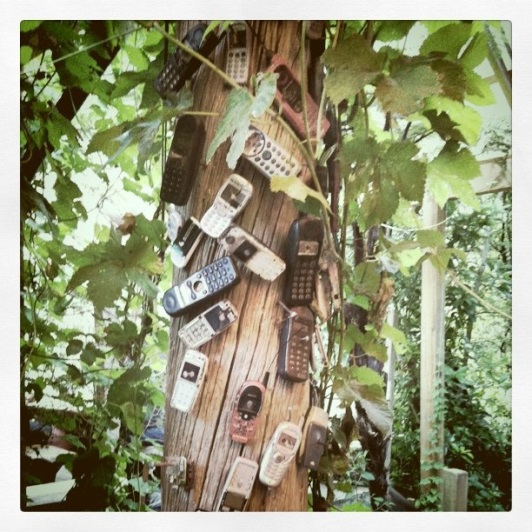 John
Parihk
Ezgi
Shu         Deepali
Spring 2016
CSE373: Data Structures & Algorithms
7
Two Approaches
Different algorithmic approaches to the (unweighted) spanning-tree problem:

Do a graph traversal (e.g., depth-first search, but any traversal will do), keeping track of edges that form a tree

Iterate through edges; add to output any edge that does not create a cycle
Spring 2016
CSE373: Data Structures & Algorithms
8
Spanning tree via DFS
spanning_tree(Graph G) {
  for each node i
		i.marked = false
  for some node i: f(i)
}
f(Node i) {
  i.marked = true
  for each j adjacent to i:
	  if(!j.marked) {
      add(i,j) to output
      f(j) // DFS
    }
}
Correctness: DFS reaches each node.  We add one edge to connect it
 to the already visited nodes.  Order affects result, not correctness.

Time: O(|E|)
Spring 2016
CSE373: Data Structures & Algorithms
9
Example
Stack
f(1)
2
1
3
7
4
6
5
Output:
Spring 2016
CSE373: Data Structures & Algorithms
10
Example
Stack
f(1)
f(2)
2
1
3
7
4
6
5
Output:  (1,2)
Spring 2016
CSE373: Data Structures & Algorithms
11
Example
Stack
f(1)
f(2)
f(7)
2
1
3
7
4
6
5
Output:  (1,2), (2,7)
Spring 2016
CSE373: Data Structures & Algorithms
12
Example
Stack
f(1)
f(2)
f(7)
f(5)
2
1
3
7
4
6
5
Output:  (1,2), (2,7), (7,5)
Spring 2016
CSE373: Data Structures & Algorithms
13
Example
Stack
f(1)
f(2)
f(7)
f(5)
f(4)
2
1
3
7
4
6
5
Output:  (1,2), (2,7), (7,5), (5,4)
Spring 2016
CSE373: Data Structures & Algorithms
14
Example
Stack
f(1)
f(2)
f(7)
f(5)
f(4)
f(3)
2
1
3
7
4
6
5
Output:  (1,2), (2,7), (7,5), (5,4),(4,3)
Spring 2016
CSE373: Data Structures & Algorithms
15
Example
Stack
f(1)
f(2)
f(7)
f(5)
f(4)  f(6)
f(3)
2
1
3
7
4
6
5
Output:  (1,2), (2,7), (7,5), (5,4), (4,3), (5,6)
Spring 2016
CSE373: Data Structures & Algorithms
16
Example
Stack
f(1)
f(2)
f(7)
f(5)
f(4)  f(6)
f(3)
2
1
3
7
4
6
5
Output:  (1,2), (2,7), (7,5), (5,4), (4,3), (5,6)
Spring 2016
CSE373: Data Structures & Algorithms
17
Second Approach
Iterate through edges; output any edge that does not create a cycle

Correctness (hand-wavy):
Goal is to build an acyclic connected graph
When we add an edge, it adds a vertex to the tree 
Else it would have created a cycle
The graph is connected, so we reach all vertices

Efficiency:
Depends on how quickly you can detect cycles
Reconsider after the example
Spring 2016
CSE373: Data Structures & Algorithms
18
Example
Edges in some arbitrary order:
  (1,2), (3,4), (5,6), (5,7),(1,5), (1,6), (2,7), (2,3), (4,5), (4,7)
2
1
3
7
4
6
5
Output:
Spring 2016
CSE373: Data Structures & Algorithms
19
Example
Edges in some arbitrary order:
  (1,2), (3,4), (5,6), (5,7),(1,5), (1,6), (2,7), (2,3), (4,5), (4,7)
2
1
3
7
4
6
5
Output: (1,2)
Spring 2016
CSE373: Data Structures & Algorithms
20
Example
Edges in some arbitrary order:
  (1,2), (3,4), (5,6), (5,7),(1,5), (1,6), (2,7), (2,3), (4,5), (4,7)
2
1
3
7
4
6
5
Output: (1,2), (3,4)
Spring 2016
CSE373: Data Structures & Algorithms
21
Example
Edges in some arbitrary order:
  (1,2), (3,4), (5,6), (5,7),(1,5), (1,6), (2,7), (2,3), (4,5), (4,7)
2
1
3
7
4
6
5
Output: (1,2), (3,4), (5,6),
Spring 2016
CSE373: Data Structures & Algorithms
22
Example
Edges in some arbitrary order:
  (1,2), (3,4), (5,6), (5,7),(1,5), (1,6), (2,7), (2,3), (4,5), (4,7)
2
1
3
7
4
6
5
Output: (1,2), (3,4), (5,6), (5,7)
Spring 2016
CSE373: Data Structures & Algorithms
23
Example
Edges in some arbitrary order:
  (1,2), (3,4), (5,6), (5,7), (1,5), (1,6), (2,7), (2,3), (4,5), (4,7)
2
1
3
7
4
6
5
Output: (1,2), (3,4), (5,6), (5,7), (1,5)
Spring 2016
CSE373: Data Structures & Algorithms
24
Example
Edges in some arbitrary order:
  (1,2), (3,4), (5,6), (5,7), (1,5), (1,6), (2,7), (2,3), (4,5), (4,7)
2
1
3
7
4
6
5
Output: (1,2), (3,4), (5,6), (5,7), (1,5)
Spring 2016
CSE373: Data Structures & Algorithms
25
Example
Edges in some arbitrary order:
  (1,2), (3,4), (5,6), (5,7), (1,5), (1,6), (2,7), (2,3), (4,5), (4,7)
2
1
3
7
4
6
5
Output: (1,2), (3,4), (5,6), (5,7), (1,5)
Spring 2016
CSE373: Data Structures & Algorithms
26
Example
Edges in some arbitrary order:
  (1,2), (3,4), (5,6), (5,7), (1,5), (1,6), (2,7), (2,3), (4,5), (4,7)
2
1
3
7
4
6
Can stop once we
have |V|-1 edges
5
Output: (1,2), (3,4), (5,6), (5,7), (1,5), (2,3)
Spring 2016
CSE373: Data Structures & Algorithms
27
Cycle Detection
To decide if an edge could form a cycle is O(|V|) because we may need to traverse all edges already in the output

So overall algorithm would be O(|V||E|)

But there is a faster way we know

Use union-find!
Initially, each item is in its own 1-element set
Union sets when we add an edge that connects them
Stop when we have one set
Spring 2016
CSE373: Data Structures & Algorithms
28
Using Disjoint-Sets
Can use a disjoint-set implementation in our spanning-tree algorithm to detect cycles:

Invariant: 	u and v are connected in output-so-far 
					iff 
 			    u and v in the same set

Initially, each node is in its own set
When processing edge (u,v):
If  find(u) equals find(v), then do not add the edge
Else add the edge and union(find(u),find(v))
O(|E|) operations that are almost O(1) amortized
Spring 2016
CSE373: Data Structures & Algorithms
29
Example
Edges (1,2), (3,4), (5,6), (5,7),(1,5), (1,6), (2,7), (2,3), (4,5), (4,7)
Sets: {1}  {2}  {3}  {4}  {5}  {6}  {7}
2
1
3
7
4
6
5
Output:
Spring 2016
CSE373: Data Structures & Algorithms
30
Example
Edges (1,2), (3,4), (5,6), (5,7),(1,5), (1,6), (2,7), (2,3), (4,5), (4,7)
Sets: {1,2}  {3}  {4}  {5}  {6}  {7}
2
1
3
7
4
6
5
Output: (1,2)
Spring 2016
CSE373: Data Structures & Algorithms
31
Example
Edges (1,2), (3,4), (5,6), (5,7),(1,5), (1,6), (2,7), (2,3), (4,5), (4,7)
Sets: {1,2}  {3,4}  {5}  {6}  {7}
2
1
3
7
4
6
5
Output: (1,2) (3,4)
Spring 2016
CSE373: Data Structures & Algorithms
32
Example
Edges (1,2), (3,4), (5,6), (5,7),(1,5), (1,6), (2,7), (2,3), (4,5), (4,7)
Sets: {1,2}  {3,4}  {5,6}  {7}
2
1
3
7
4
6
5
Output: (1,2) (3,4) (5,6)
Spring 2016
CSE373: Data Structures & Algorithms
33
Example
Edges (1,2), (3,4), (5,6), (5,7),(1,5), (1,6), (2,7), (2,3), (4,5), (4,7)
Sets: {1,2}  {3,4}  {5,6,7}
2
1
3
7
4
6
5
Output: (1,2) (3,4) (5,6) (5,7)
Spring 2016
CSE373: Data Structures & Algorithms
34
Example
Edges (1,2), (3,4), (5,6), (5,7),(1,5), (1,6), (2,7), (2,3), (4,5), (4,7)
Sets: {3,4}  {5,6,7,1,2}
2
1
3
7
4
6
5
Output: (1,2) (3,4) (5,6) (5,7) (1,5)
Spring 2016
CSE373: Data Structures & Algorithms
35
Example
Edges (1,2), (3,4), (5,6), (5,7),(1,5), (1,6), (2,7), (2,3), (4,5), (4,7)
Sets: {3,4}  {5,6,7,1,2}
2
1
3
7
4
6
5
Output: (1,2) (3,4) (5,6) (5,7) (1,5)
Spring 2016
CSE373: Data Structures & Algorithms
36
Example
Edges (1,2), (3,4), (5,6), (5,7),(1,5), (1,6), (2,7), (2,3), (4,5), (4,7)
Sets: {3,4}  {5,6,7,1,2}
2
1
3
7
4
6
5
Output: (1,2) (3,4) (5,6) (5,7) (1,5)
Spring 2016
CSE373: Data Structures & Algorithms
37
Example
Edges (1,2), (3,4), (5,6), (5,7),(1,5), (1,6), (2,7), (2,3), (4,5), (4,7)
Sets: {3,4, 5,6,7,1,2}
2
1
3
7
4
6
5
Output: (1,2) (3,4) (5,6) (5,7) (1,5) (2,3)
Spring 2016
CSE373: Data Structures & Algorithms
38
Practice Problem
Edges in arbitrary order:
(2,5) (2,3) (1,2) (1,4) (2,4) (3,6) (3,5) (1,5) (2,6) (4,5) (5,6)
2
3
1
6
4
5
Spring 2016
CSE373: Data Structures & Algorithms
39
Practice Problem
Edges in arbitrary order:
(2,5) (2,3) (1,2) (1,4) (2,4) (3,6) (3,5) (1,5) (2,6) (4,5) (5,6)
2
3
1
(2,5)
(2,3)
(1,2)
(1,4)
(2,4)
(3,6)
{2,5}
{2,3,5}
{1,2,3,5)
{1,2,3,4,5}
{1,2,3,4,5}
{1,2,3,4,5,6}
6
4
5
Spring 2016
CSE373: Data Structures & Algorithms
40
Practice Problem
Edges in arbitrary order:
(2,5) (2,3) (1,2) (1,4) (2,4) (3,6) (3,5) (1,5) (2,6) (4,5) (5,6)
2
3
1
(2,5)
(2,3)
(1,2)
(1,4)
(2,4)
(3,6)
6
4
5
Spring 2016
CSE373: Data Structures & Algorithms
41
Summary So Far
The spanning-tree problem
Add nodes to partial tree approach is O(|E|)
Add acyclic edges approach is almost O(|E|)
Using union-find “as a black box”

But really want to solve the minimum-spanning-tree problem
Given a weighted undirected graph, give a spanning tree of minimum weight
Same two approaches will work with minor modifications
Both will be O(|E| log |V|)
Spring 2016
CSE373: Data Structures & Algorithms
42
Minimum Spanning Tree Algorithms
Algorithm #1
Shortest-path is to Dijkstra’s Algorithm
as
Minimum Spanning Tree is to Prim’s Algorithm
(Both based on expanding cloud of known vertices, basically using a priority queue instead of a DFS stack)

Algorithm #2
Kruskal’s Algorithm for Minimum Spanning Tree
is
Exactly our 2nd approach to spanning tree 
but process edges in cost order
Spring 2016
CSE373: Data Structures & Algorithms
43